Дифракция
”
Дифракция механических волн
Дифракция – отклонение от прямолинейного распространения и огибание волнами препятствий
Дифракция механических волн
Дифракция
Становится заметной, если размеры препятствия меньше длины волны
Дифракция
Дифракция
Существует всегда
Общее свойство волн любой природы
Причина: вторичные волны, создаваемые точками среды, находящимися на краях отверстий или препятствий (принцип Гюйгенса), проникают за препятствие, волновая поверхность искривляется и волна огибает препятствие
Дифракция механических волн
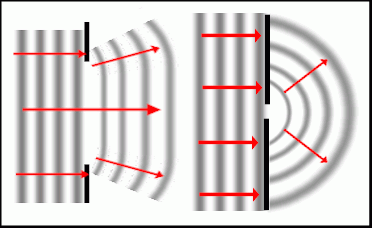 Дифракция наблюдается
Дифракция не наблюдается (исключение: края преград)
– диаметр отверстия
– длина волны
Опыт Юнга
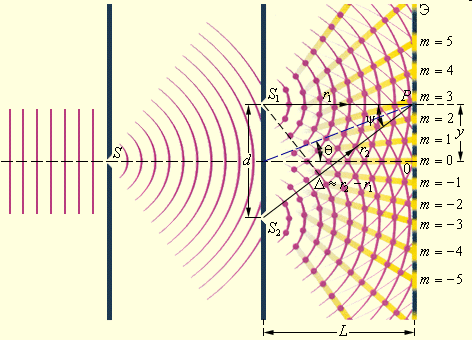 Дифракция света
Дифракция света – отклонение от прямолинейного направления на резких неоднородностях среды
Когерентные волны интерферируют
Из-за дифракции от отверстий выходят два частично перекрывающихся конуса
Для дифракции характерно не столько загибание за края преград, сколько возникновение за преградой интерференционной картины
Френель
Принцип Гюйгенса-Френеля
Волновая поверхность в любой момент времени представляет собой не просто огибающую вторичных волн, а результат их интерференции
Френель построил количественную теорию дифракции, позволяющую рассчитывать дифракционную картину, возникающую при огибании светом любых препятствий
Принцип Гюйгенса-Френеля
каждая точка волновой поверхности является источником вторичных сферических волн,
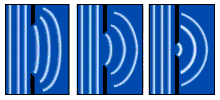 которые интерферируют между собой
Дифракционная картинка
Дифракционные картины от различных препятствий
Дифракция на круглом отверстии по мере приближения к экрану с отверстием
Дифракция на дисках различного диаметра.
В центра т.н. пятно Пуассона
Дифракция на прямолинейном крае
Дифракционные картины от различных препятствий
Если разность хода  от двух соседних зон равна половине длины волны, то колебания от них приходят в точку О в противоположных фазах и наблюдается интерференционный минимум, если разность хода равна длине волны, то наблюдается интерференционный максимум
Таким образом, если на препятствии укладывается целое число длин волн, то они гасят друг друга и в данной точке наблюдается минимум (темное пятно). Если нечетное число полуволн, то наблюдается максимум (светлое пятно)
Зонные пластинки
На этом
 принципе
 основаны
 т.н.
 зонные 
пластинки
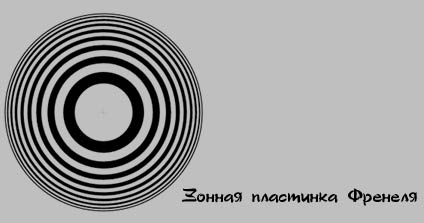 На этом принципе основаны т.н. зонные пластинки
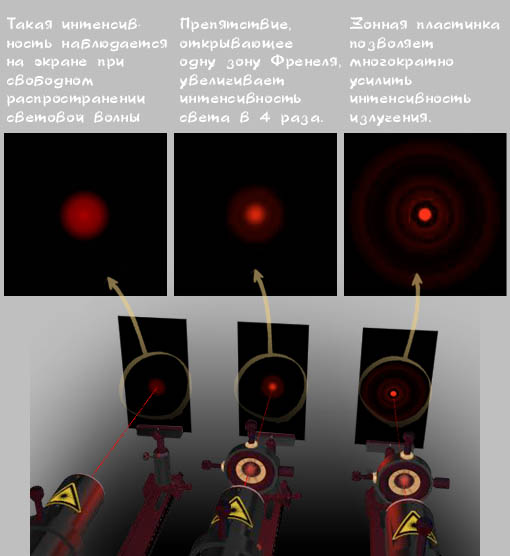 Условия наблюдения дифракции
Дифракция происходит на предметах любых размеров, а не только соизмеримых с длиной волны 
Условия наблюдения дифракции
Трудности наблюдения заключаются в том, что вследствие малости длины световой волны интерференционные максимумы располагаются очень близко друг к другу, а их интенсивность быстро убывает
Границы применимости геометрической оптики
Если наблюдение ведется на расстоянии             , где d—размер предмета, то начинают проявляться волновые свойства света
Дифракционная решетка
Дифракционные решетки, представляющие собой точную систему штрихов некоторого профиля, нанесенную на плоскую или вогнутую оптическую поверхность, применяются в спектральном приборостроении, лазерах, метрологических мерах малой длины и т.д
Дифракционная решетка
Дифракционная решетка  – совокупность большого числа очень узких щелей, разделенных непрозрачными промежутками
Условие max:
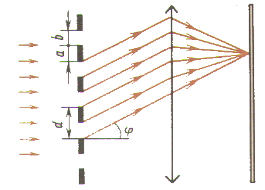 - длина волны
- угол отклонения световых лучей вследствие дифракции
k - порядок спектра
- период решетки
Дифракционные спектры
Дифракционная решетка  – спектральный прибор, служащий для разложения света и измерения длины волны
Примеры дифракции света
Компакт-диск
Венцы
Звезды
Границы применимости геометрической оптики
Дифракция устанавливает предел разрешающей способности любого оптического прибора
Проявляются волновые свойства, изображение смазывается
Дифракция не видна, резкая тень
– расстояние до предмета, d – размер предмета